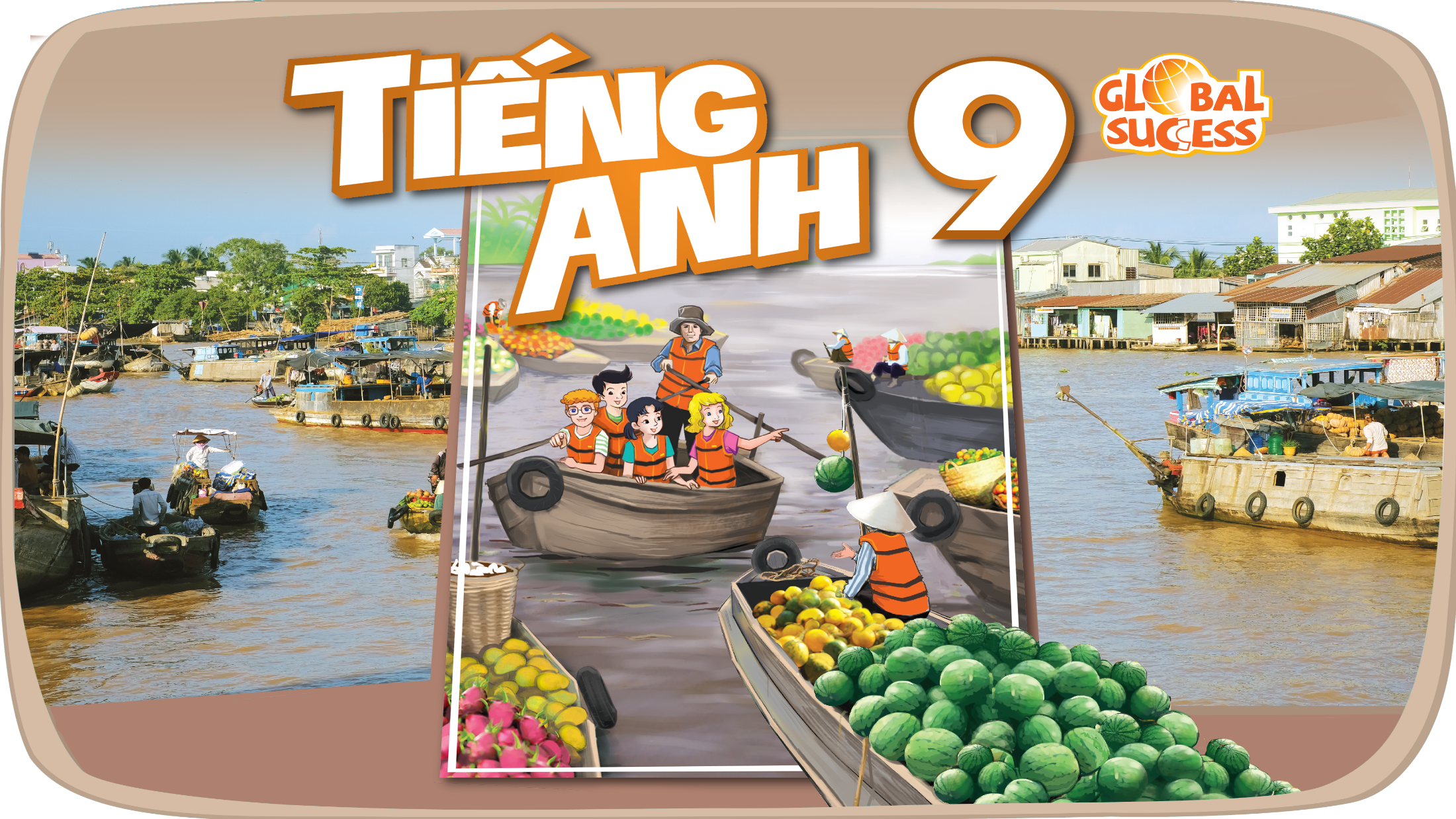 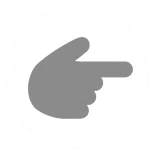 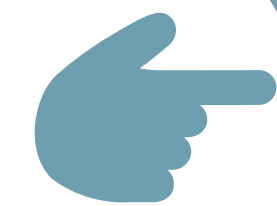 NATURAL WONDERS 
OF THE WORLD
Unit
7
LESSON 3: A CLOSER LOOK 2
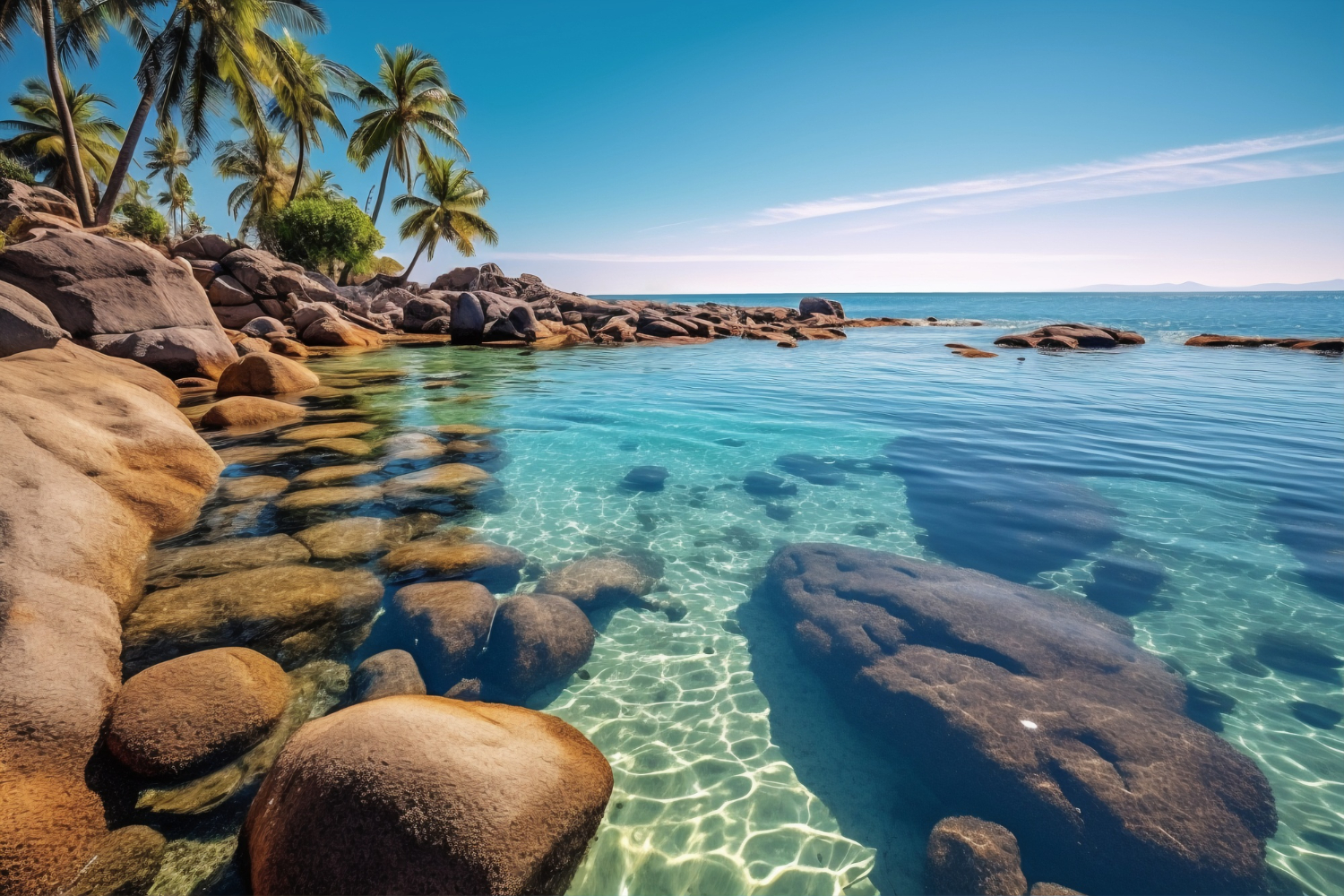 NATURAL WONDERS 
OF THE WORLD
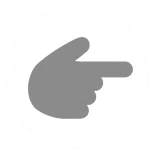 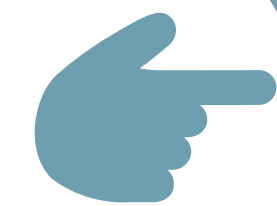 Unit
7
LESSON 3: A CLOSER LOOK 2
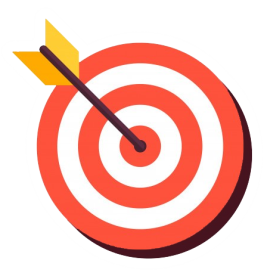 OBJECTIVES
By the end of the lesson, students will be able to:
Change Yes / No questions into reported speech
LESSON 3: A CLOSER LOOK 2
LESSON 1: GETTING STARTED
WARM-UP
Option 1: Review
Option 2: Rumour Detective
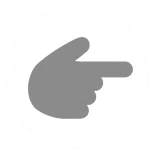 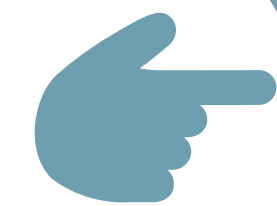 Grammar Explanation
Task 1: Choose the correct answer A, B, C, or D to complete each question
PRESENTATION
Task 2: Complete the following reported questions.
Task 3: Rewrite the sentences in reported questions
Task 4: Read the passage and underline the Yes/No questions. Then write them in reported questions.
PRACTICE
Task 5: Work in two groups. Take turns to give and change the Yes/No questions into reported speech.
PRODUCTION
Wrap-up
Homework
CONSOLIDATION
OPTION 1
WARM-UP
- Recall the rules of changing statements and Wh-questions into reported speech.
OPTION 1
WARM-UP
- Look at the examples:
Statements:
‘I’m tired,’ I said.
-> I told them (that) I was tired.
Wh-questions:
He said, 'What time does the film begin?'
=> He wanted to know what time the films began.
WARM-UP
OPTION 2
Rumour Detective
WARM-UP
OPTION 2
- Work in teams
- One team prepares a short story with several characters and events
- The other team act as “rumor detectives” who listen to the story and then ask questions using Wh- questions using reported speech to clarify the details.
HOW TO PLAY
- The storytelling team can only answer using reported speech
Ex: He said that she had gone to the store.
WARM-UP
OPTION 2
LET’S PLAY
PRESENTATION
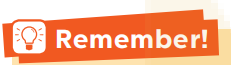 In reporting Yes / No questions, we often use the verb ask or want to know; we use the word order of statements. 
In reporting Yes / No questions, we normally use if / whether + clause.
Example:
Anna: “Do you plan to climb any mountains this summer, Joe?”
→ Anna asked Joe if / whether he planned to climb any mountains that summer.
PRESENTATION
1
Choose the correct answer A, B, C, or D to complete each question
1. “Will pollution endanger the wildlife here?” Kate asked.
→ Kate ______ if pollution would endanger the wildlife there.
A. told me                      
C. wanted to know
B. said to me                        
D. questions me
2. “Are you enjoying your flight?” the stewardess asked me.
→ The stewardess asked me if I ______my flight.
A. am enjoying                     
C. enjoyed
B. was enjoying                      
D. would enjoy
PRESENTATION
1
Choose the correct answer A, B, C, or D to complete each question
3. “Is Ganh Da Dia in Phu Yen Province, Phong?” 
→ She asked Phong ______ in Phu Yen Province.
A. was Ganh Da Dia                     
C. whether Ganh Da Dia was
B. if Ganh Da Dia is                        
D. if it is Ganh Da Dia
4. “Can I take a photo inside the cave?” he said to the guide.
→ He ______ the guide if he could take a photo inside the cave.
A. asked                      
C. advised
B. said                        
D. ordered
PRESENTATION
1
Choose the correct answer A, B, C, or D to complete each question
5. “Is the weather good in Sa Pa in the winter?” 
→ She wanted to know_____________________
A. was the weather good in Sa Pa in the winter?
B. if the weather is good in Sa Pa in the winter.
C. whether was the weather good in Sa Pa in the winter.
D. if the weather was good in Sa Pa in the winter.
LESSON 3: A CLOSER LOOK 2
LESSON 1: GETTING STARTED
WARM-UP
Option 1: Review
Option 2: Rumour Detective
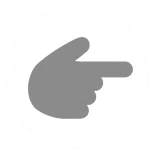 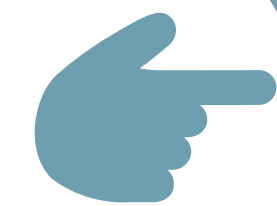 Grammar Explanation
Task 1: Choose the correct answer A, B, C, or D to complete each question
PRESENTATION
Task 2: Complete the following reported questions.
Task 3: Rewrite the sentences in reported questions
Task 4: Read the passage and underline the Yes/No questions. Then write them in reported questions.
PRACTICE
PRACTICE
2
Complete the following reported questions.
1. “Are you excited about your upcoming trip to Mui Ne?”
He asked the children if they were _______________________.
excited about their up-coming trip to Mui Ne
2. “Do you often meet Angela at school?”
often met Angela at school.
She asked us whether we ______________________________.
3. “Will you visit Giang Dien Waterfall next week?”
She wanted to know if Mark____________________________.
would visit Giang Dien Waterfall the following week.
PRACTICE
2
Complete the following reported questions.
4. “Is Con Dao National Park rich in flora and fauna?”
I asked the teacher ___________________________________.
if / whether Con Dao National Park was rich in flora and fauna.
5. “Can we go to the campsite by bike?”
Arthur wanted to know ______________________________.
if / whether they could go to the camp site by bike.
PRACTICE
3
Rewrite the sentences in reported questions.
1. “Are you still working from home?” I asked my dad.
I asked my dad if / whether he was still working from home.
___________________________________________________.
2. “Do you have to pack your suitcase, Anne?” said Mark.
Mark asked Anne if / whether she had to pack her suitcase.
___________________________________________________.
3. Lan: “Are you interested in visiting Phu Quoc Island, Tom?”.
Lan asked / wanted to know if / whether Tom was interested 
in visiting Phu Quoc Island.
______________________________________________________________________________________________________.
PRACTICE
3
Rewrite the sentences in reported questions.
4. “Can we afford to go to Niagara Falls, Mum?” said Kay.
Kay asked her mum if / whether they could afford to 
go to Niagara Falls.
______________________________________________________________________________________________________.
5. . “Will they visit Sa Pa and climb Mount Fansipan this summer?”
I asked / wanted to know if/ whether they would visit Sa Pa 
and climb Fansipan that summer.
______________________________________________________________________________________________________.
PRACTICE
4
Read the passage and underline the Yes/No questions. Then write them in reported questions.
A tour guide is taking a group of tourists to visit Tonle Sap Lake in Cambodia. The guide said to them: “Is it your first time here?” Some said yes and some said no. Olivia asked the guide: “Do the people live on fishing?” He said most of them did. Then Mark said: “Do their children go to school on land?” “Yes, they do,” said the guide. ...
1. The guide said to them: “Is it your first time here?”
______________________________________________________________________________________________________.
2. Olivia asked the guide: “Do the people live on fishing?”
______________________________________________________________________________________________________.
PRACTICE
4
Read the passage and underline the Yes/No questions. Then write them in reported questions.
1. The guide said to them: “Is it your first time here?”
The guide asked them / wanted to know 
if / whether it was their first time there.
______________________________________________________________________________________________________.
2. Olivia asked the guide: “Do the people live on fishing?”
Olivia asked / wanted to know 
if / whether the people there lived on fishing.
______________________________________________________________________________________________________.
3. Mark said: “Do their children go to school on land?”
PRACTICE
4
Read the passage and underline the Yes/No questions. Then write them in reported questions.
3. Mark said: “Do their children go to school on land?”
Mark asked / wanted to know 
if / whether their children went to school on land.
______________________________________________________________________________________________________.
LESSON 3: A CLOSER LOOK 2
LESSON 1: GETTING STARTED
WARM-UP
Option 1: Review
Option 2: Rumour Detective
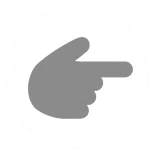 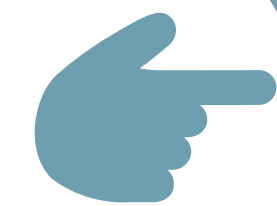 Grammar Explanation
Task 1: Choose the correct answer A, B, C, or D to complete each question
PRESENTATION
Task 2: Complete the following reported questions.
Task 3: Rewrite the sentences in reported questions
Task 4: Read the passage and underline the Yes/No questions. Then write them in reported questions.
PRACTICE
Task 5: Work in two groups. Take turns to give and change the Yes/No questions into reported speech.
PRODUCTION
PRODUCTION
Work in two groups. Take turns to give and change the Yes/No questions into reported speech.
5
- Work in 2 groups.
- Study the example.
Group A:
“Is the Atacama Desert in Chile?”
Group B:
She asked if the Atacama Desert was in Chile.
PRODUCTION
Work in two groups. Take turns to give and change the Yes/No questions into reported speech.
5
- Work independently and prepare for your performance.
- Group A gives three Yes / No questions, and group B changes them into reported questions.
- Then swap roles.
EXTRA ACTIVITY
Reported questions into direct questions
- Work in pairs.
- One student makes a reported Yes / No question, and the other turns it into a direct question.
Example:
A: She asked me if / whether I lived near the sea.
B: “Do you live near the sea?”
LESSON 3: A CLOSER LOOK 2
LESSON 1: GETTING STARTED
WARM-UP
Option 1: Review
Option 2: Rumour Detective
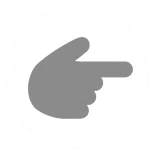 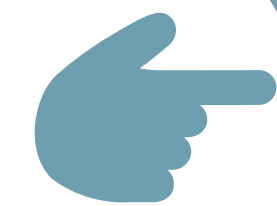 Grammar Explanation
Task 1: Choose the correct answer A, B, C, or D to complete each question
PRESENTATION
Task 2: Complete the following reported questions.
Task 3: Rewrite the sentences in reported questions
Task 4: Read the passage and underline the Yes/No questions. Then write them in reported questions.
PRACTICE
Task 5: Work in two groups. Take turns to give and change the Yes/No questions into reported speech.
PRODUCTION
Wrap-up
Homework
CONSOLIDATION
CONSOLIDATION
1
Wrap-up
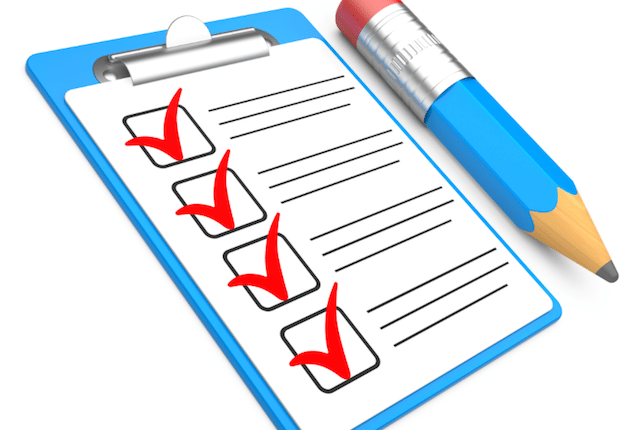 What have we learnt in this lesson?
Change Yes / No questions into reported speech
CONSOLIDATION
2
Homework
- Do exercises in the workbook.
- Make 5 sentences by using Yes/No questions in Reported Speech
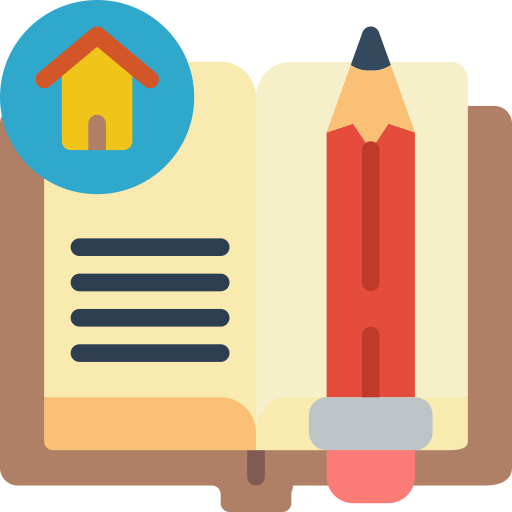 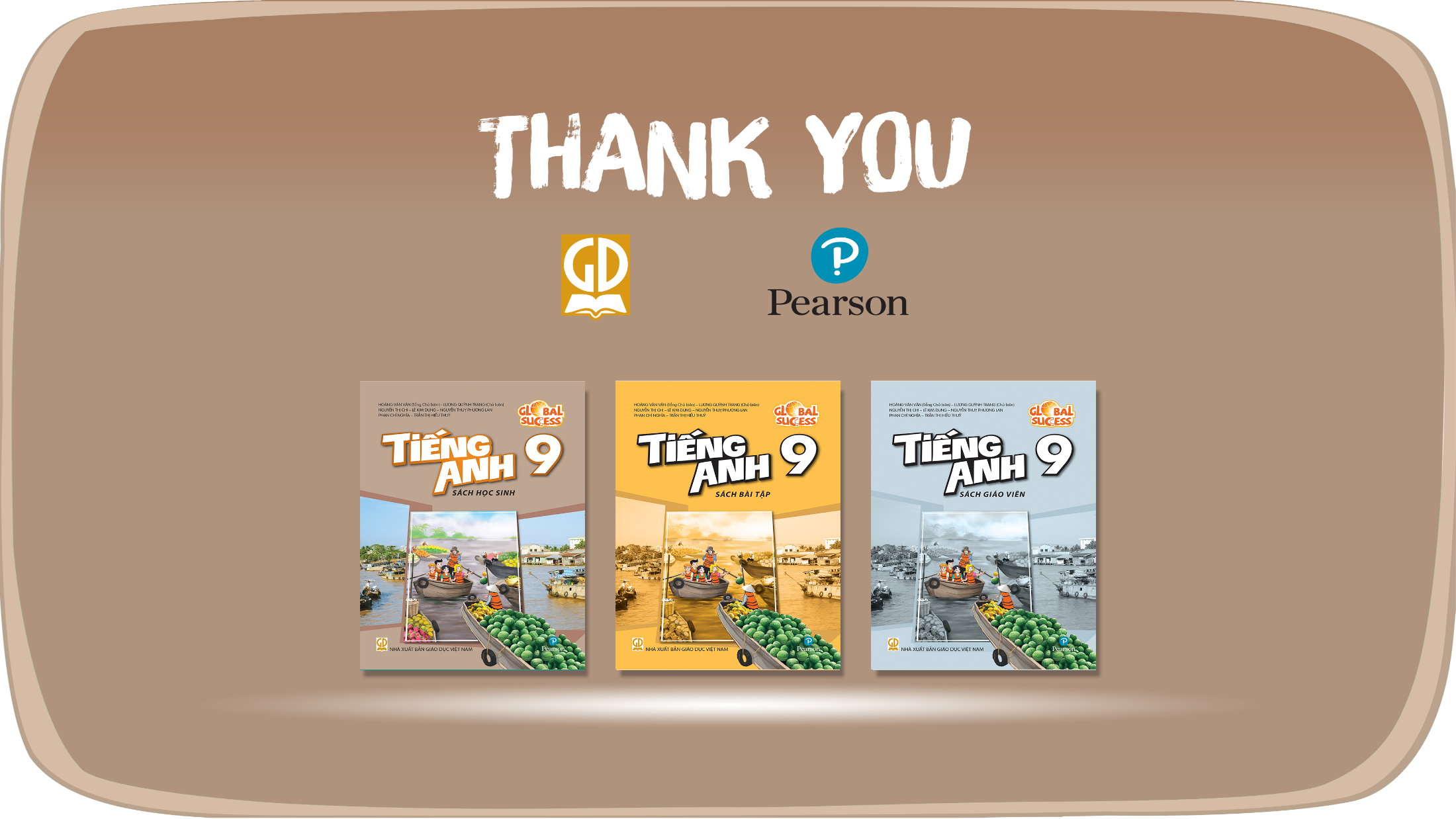 Website: hoclieu.vn
Fanpage: facebook.com/www.tienganhglobalsuccess.vn/